Lifelines: The journey from homelessness to housing, from story to advocacy
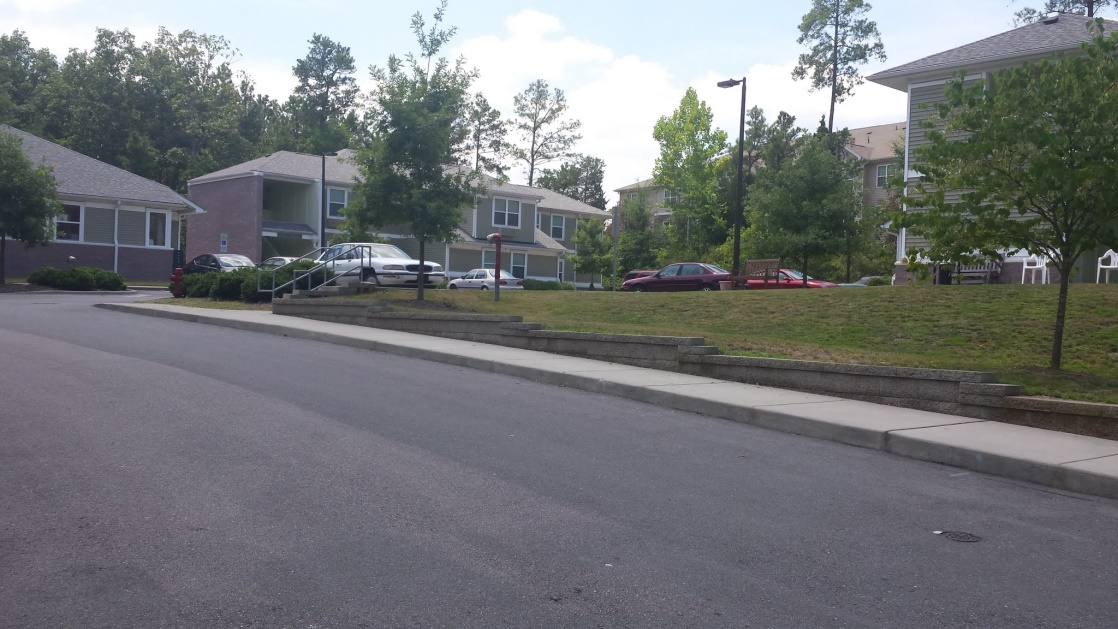 Story begins with Alphonso
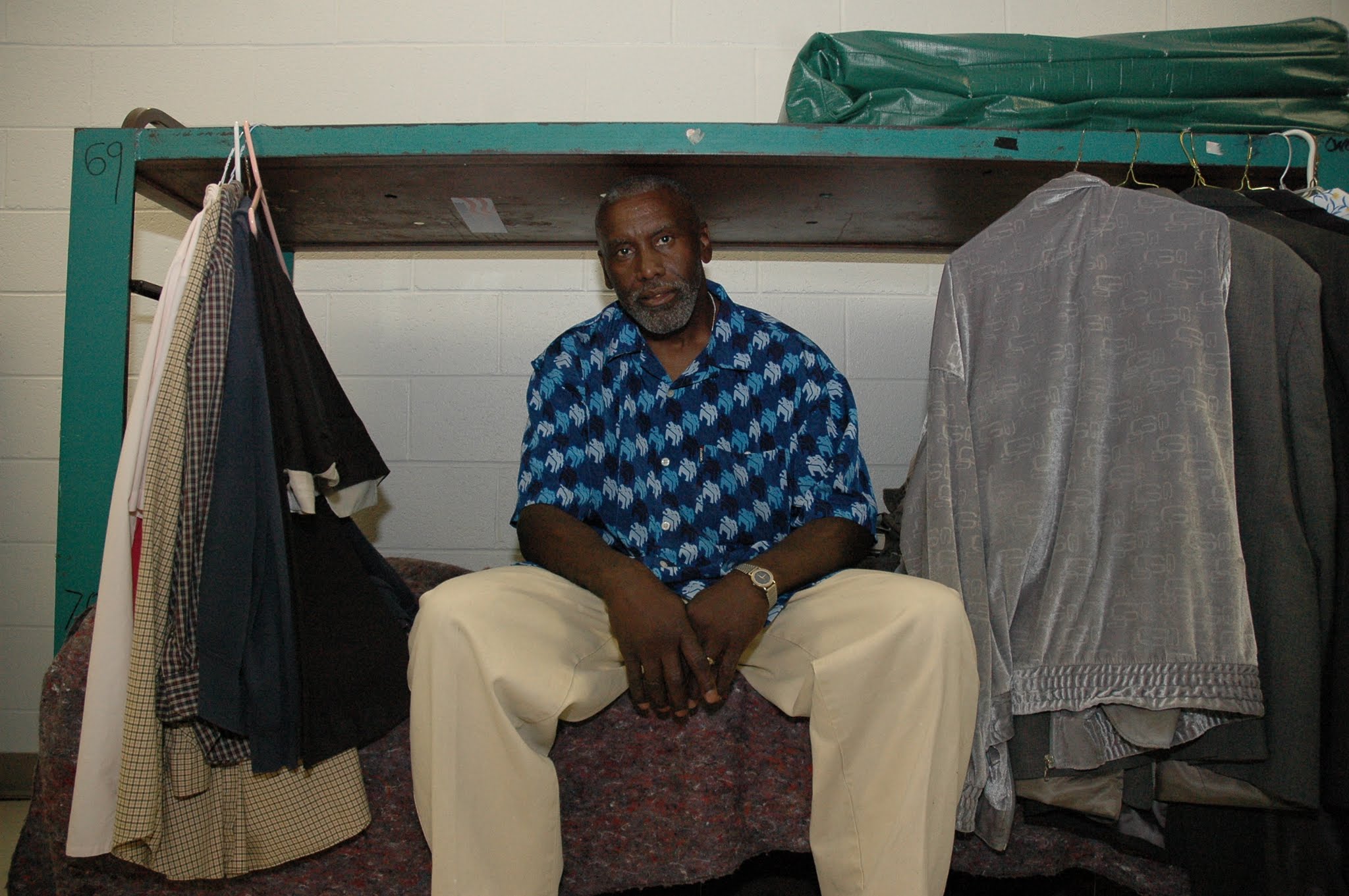 With Phoenix men
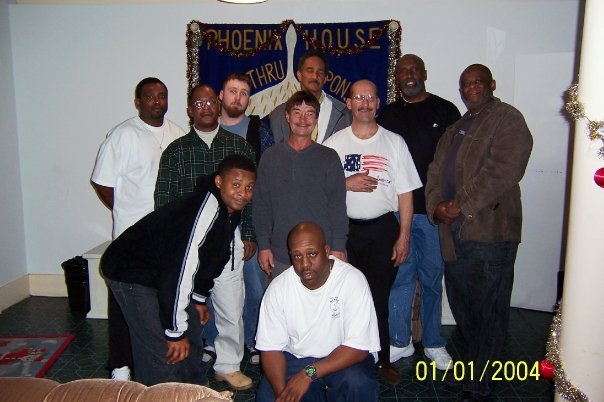 From homelessness to home ownership
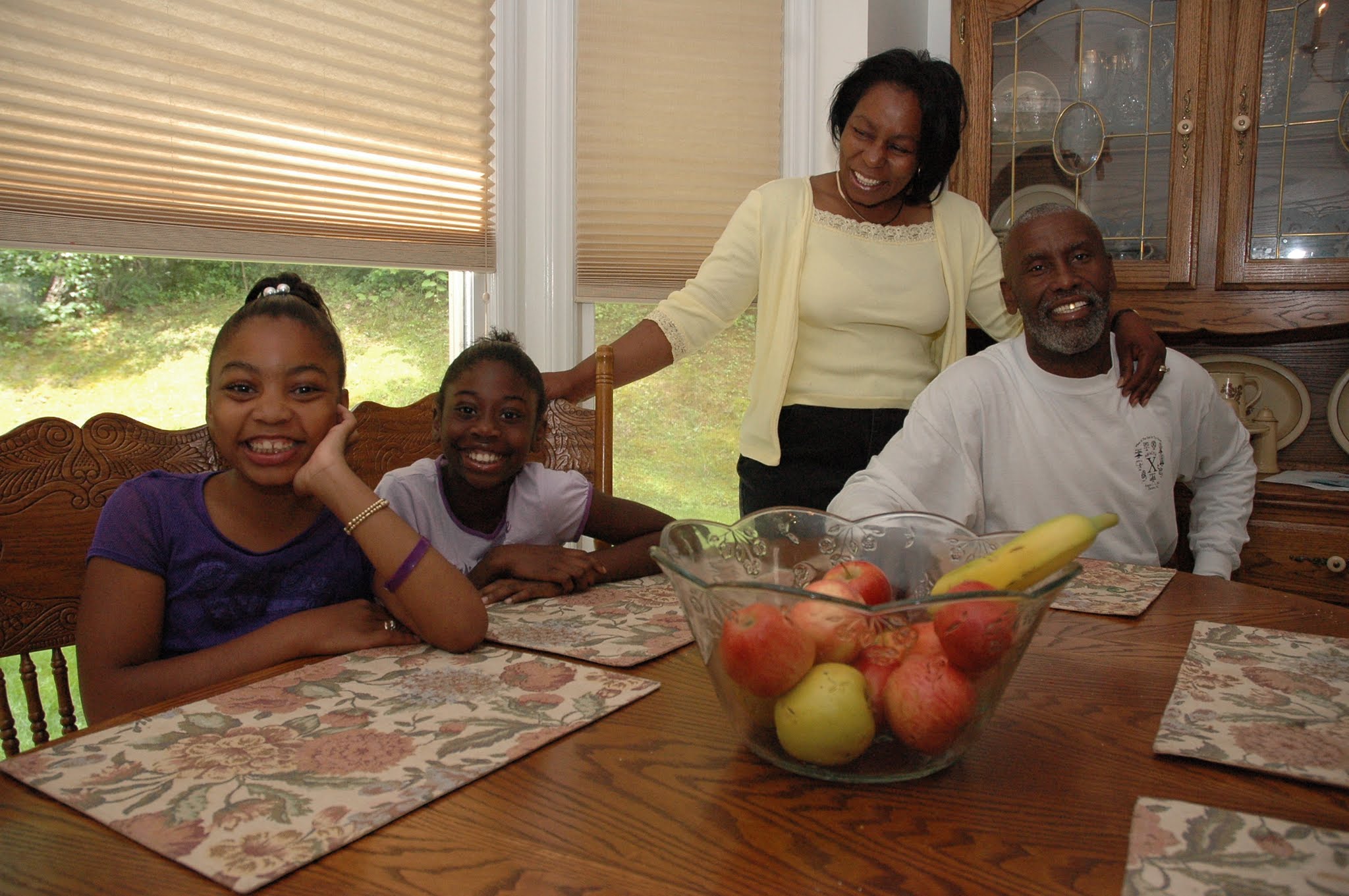 Teaching Others to Tell Their Stories
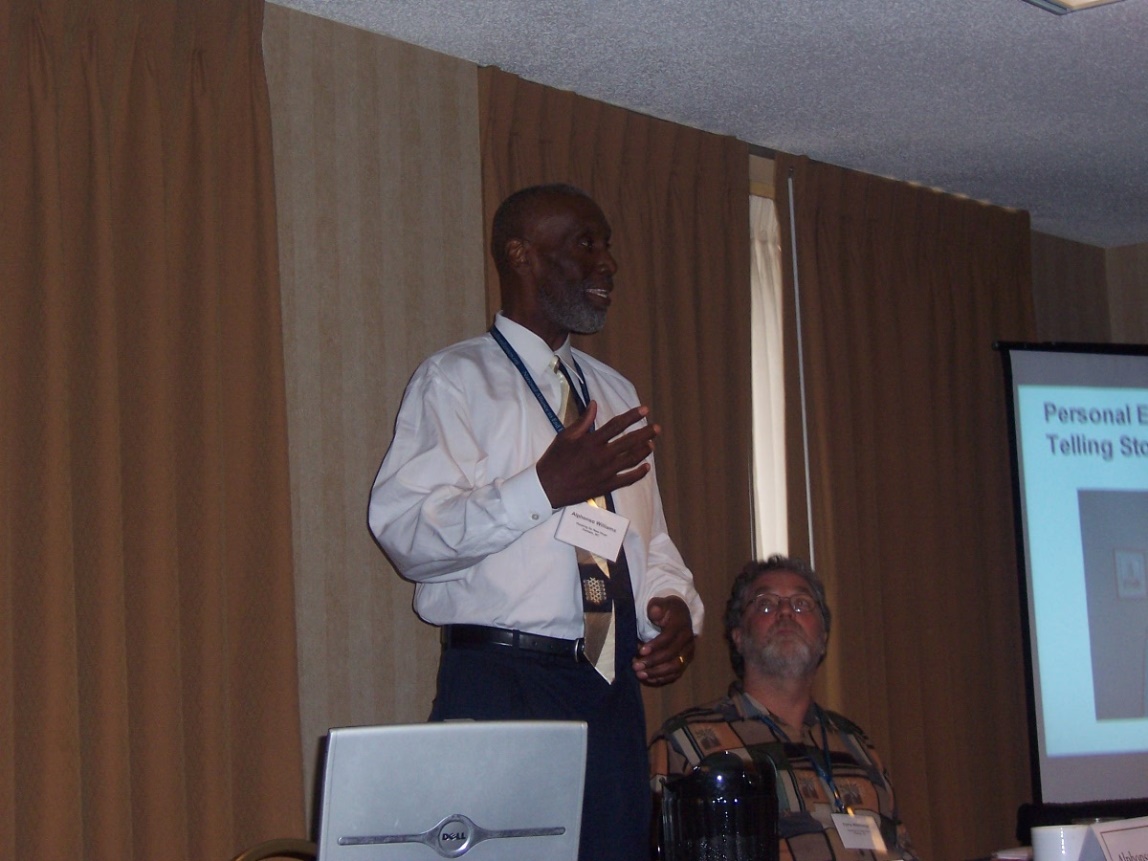 Embracing advocacy
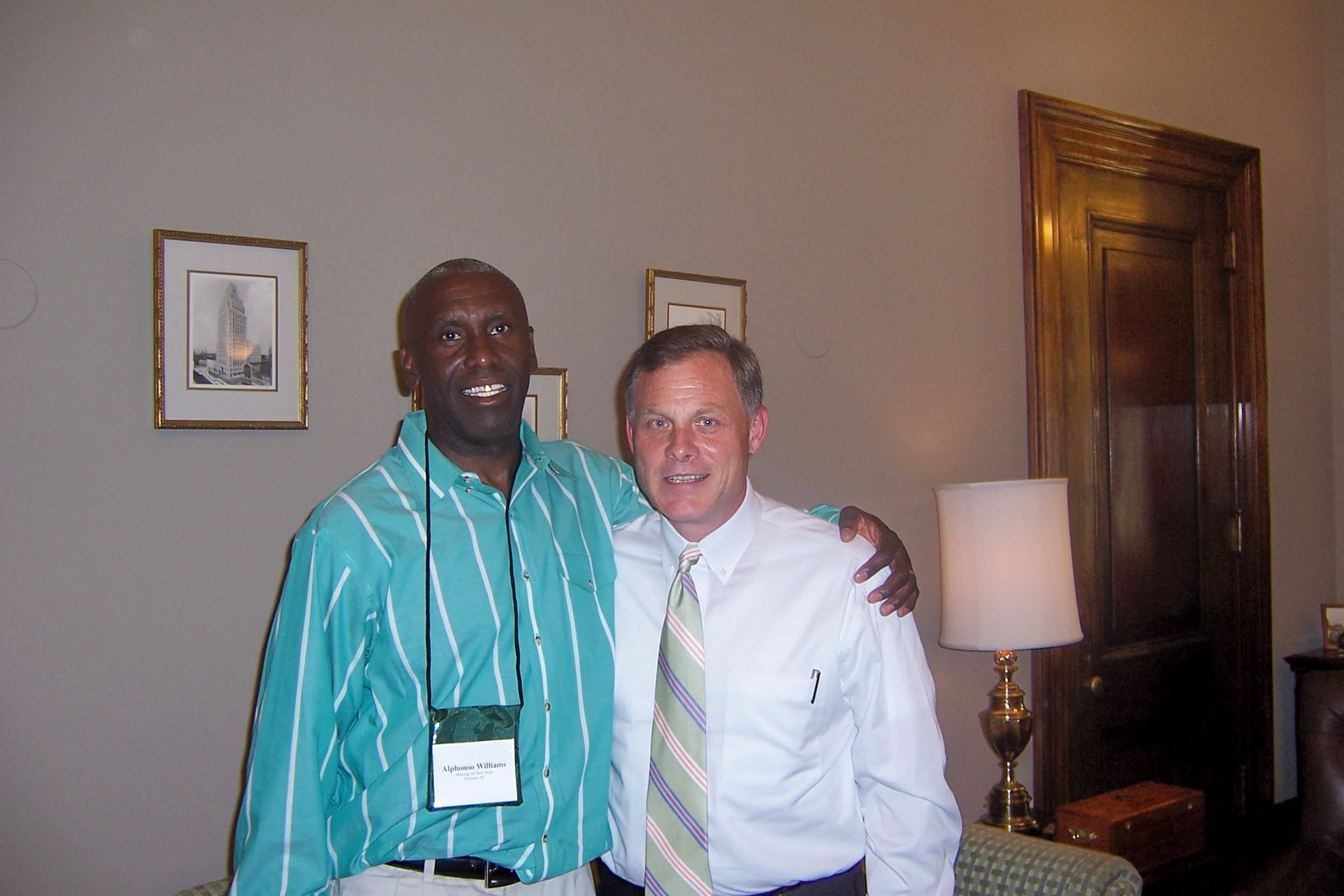 Merger, acquisition, and a new direction
Andover Apartments
Andover Apartments
Roxboro site plan
City Council votes
“City rescinds land transfers to nonprofits - Action by split council comes after neighbors protest” Headline from Durham Herald-Sun 8/21/07
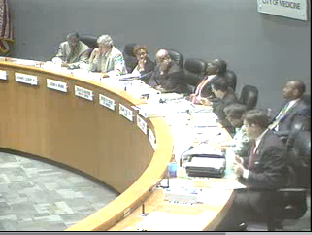 Considering legal action
The Fair Housing Act protects people from discrimination when they are renting, buying, or securing financing for any housing. The prohibitions specifically cover discrimination because of race, color, national origin, religion, sex, disability and the presence of children.
“I think a strong argument can be made that should the city rescind an agreement made following approved policy and procedures, it would demonstrate discrimination against people with disabilities, a class of people who are protected by fair housing laws.” 
Terry Allebaugh, Editorial, DHS 8/19/07
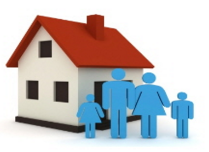 Williams Square Apartments: Site Plan
Randi, Sam, and Alfranzia,
Williams Square Apartments
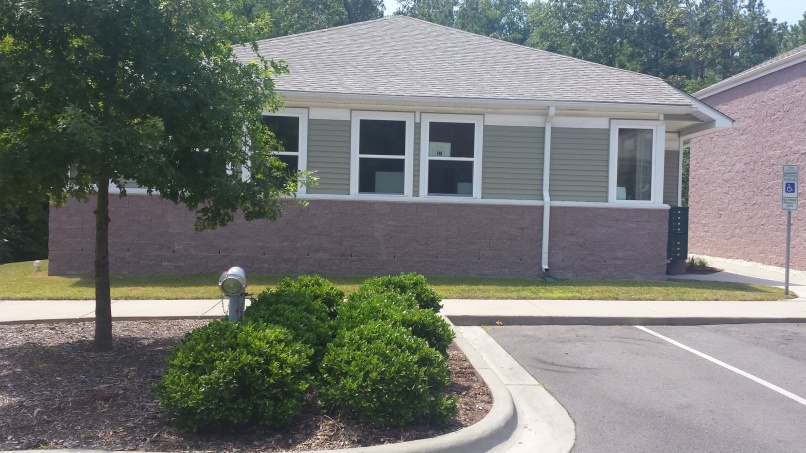 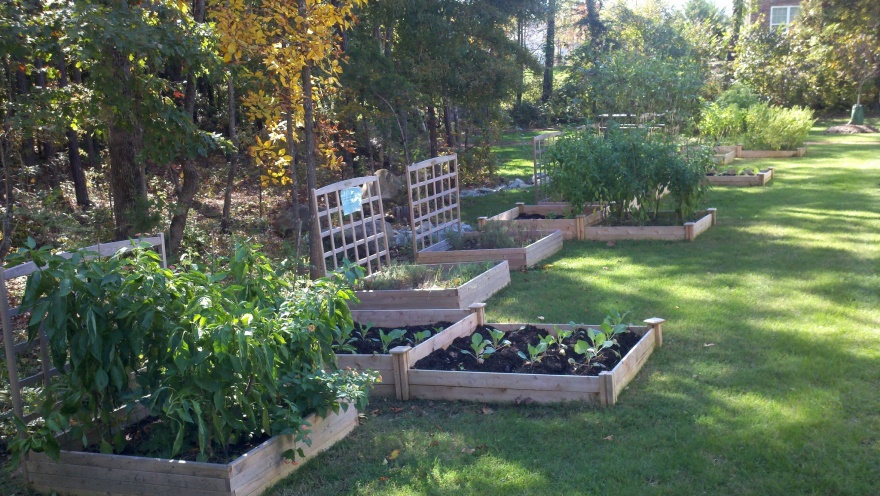 Robin at home
Teaching Others to Tell Their Stories
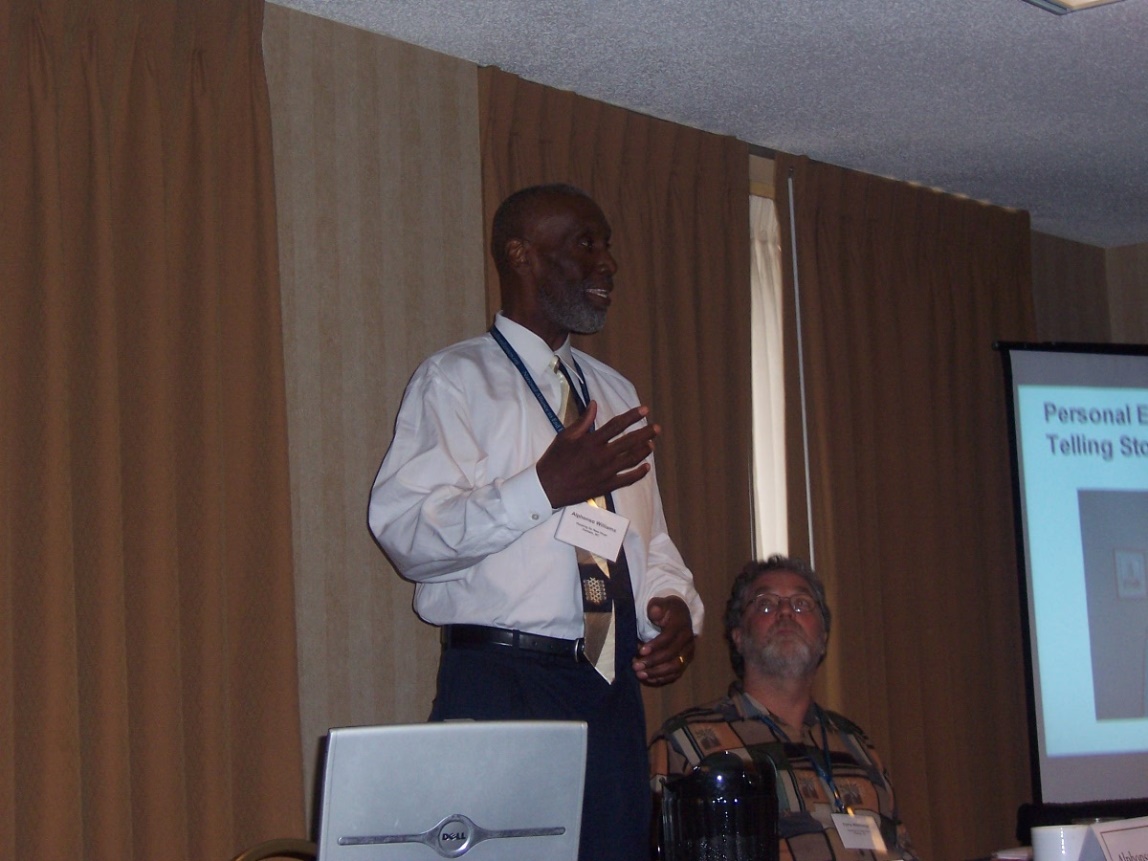 Launch Event – May 9, 2017